わすれられない
　　おくりもの
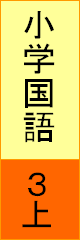 １１４～１１６
ページ
人を
助
たす
ける
向
む
こうの山
みんなが
悲
かな
しむ
配
送
そう
寒
さむ
い冬
受
う
け取る
日時を
決
き
める
整
せい
理
Copyright (C) 2016 / 柏市教育委員会　 All Rights Reserved.